DEPARTAMENTO DE CIENCIAS DE LA ENERGÍA Y MECÁNICACARRERA DE INGENIERÍA MECÁNICA TESIS PRESENTADA COMO REQUISITO PREVIO A LA OBTENCIÓN DEL TÍTULO DE INGENIERO MECÁNICO.“REINGENIERÍA APLICADA DE UN VEHÍCULO TIPO GO KART DE 384 W CON ENERGÍA SOLAR FOTOVOLTAICA PARA ANÁLISIS DE LOS PARÁMETROS ELÉCTRICOS Y MECÁNICOS”AUTOR:GRANDA SÁNCHEZ YANDRY VICENTE                                                  Ing. Gutiérrez Roberto           	                   	                   Ing. Guasumba José Msc.     DIRECTOR                                                                                      CODIRECTORSANGOLQUÍ, DICIEMBRE 2014
ÍNDICE DE CONTENIDO
 1. DEFINICIÓN DEL PROBLEMA
 2. OBJETIVO GENERAL
 3. ANTECEDENTES
 4. JUSTIFICACIÓN
 5. CONCEPTOS BÁSICOS
 6. DISEÑO MECÁNICO
 7. DISEÑO ELÉCTRICO
 8. FABRICACIÓN
 9. PRUEBAS DE FUNCIONAMIENTO
 10. ANALISIS ECONOMICO FINANCIERO
 11. CONCLUSIONES Y RECOMENDACIONES
1. DEFINICIÓN DEL PROBLEMA

La realización del proyecto, obedece a la necesidad de que en la Universidad de las Fuerzas Armadas-ESPE se necesita de un vehículo solar que sirva a los estudiantes para fortalecer sus conocimientos. Además este proyecto está encaminado a participar en la carrera de autos solares de Atacama en Chile que se realiza cada año.
2. OBJETIVOS

General
	Realizar la puesta a punto de un vehículo tipo Go Kart accionado con energía 
	solar fotovoltaica, para análisis de los parámetros eléctricos y mecánicos.

Específicos
	Determinar el aspecto físico y funcional del Go Kart solar.
	Analizar los parámetros técnicos para modernización.
	Diseñar, construir y ensamblar los elementos del Go Kart.
	Realizar pruebas de funcionamiento del vehículo.
3. ANTECEDENTES
Un vehículo accionado con energía solar fotovoltaica fue donado a la Universidad de las Fuerzas Armadas ESPE. Dicho vehículo que podemos ver en la figura  presentaba fallas existentes que no permitían un buen funcionamiento.     
     






Vehículo accionado con energía solar fotovoltaica
Entonces tomando como base este vehículo existente surge la necesidad de poner a punto el vehículo accionado con energía solar fotovoltaica que para repotenciarlo y ponerlo a punto se toma como referencia las bases de la competencia de autos accionados con energía solar que se lleva a cabo en el desierto de Atacama en Chile. Además de que el proyecto sirve para estudios de parámetros eléctricos y mecánicos, con este vehículo tenemos la posibilidad de ir a competir en la carrera antes mencionada para permitir que nuestra Universidad pueda representar al Ecuador en una competencia de tan alto nivel.
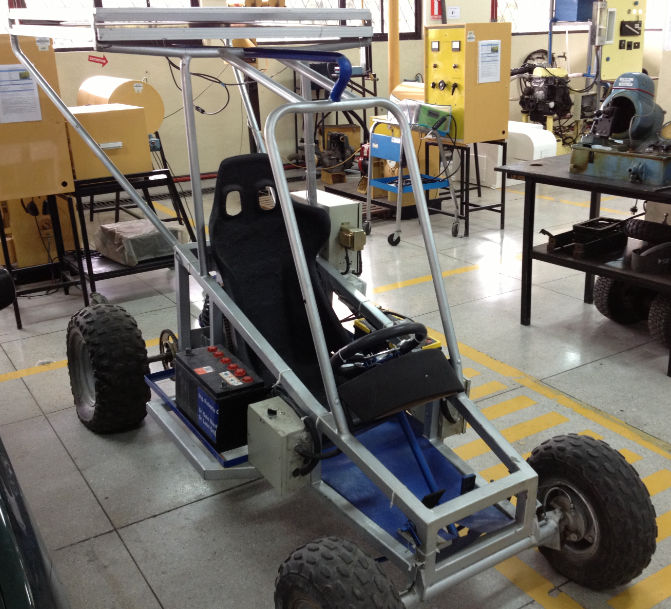 4. JUSTIFICACIÓN

Con la puesta a punto del Go Kart solar, se permitirá a los estudiantes y profesores relacionar            la teoría con la práctica, en el estudio de parámetros eléctricos y mecánicos de un vehículo accionado por energía solar fotovoltaica y también estar evolucionando junto con los avances tecnológicos.

En un futuro se puede ir a competencias de autos accionados con energía solar fotovoltaica.
5. CONCEPTOS BÁSICOS
Energía solar fotovoltaica
La energía solar fotovoltaica es una forma de obtención de 
Electricidad  por medio de paneles solares fotovoltaicos 

Paneles solares
Los paneles están formados por muchas celdas o células solares.
Una celda es una placa pequeña que convierte la luz del sol en electricidad

Corriente continua
 Es el flujo continuo de carga eléctrica a través de un conductor entre dos
 puntos de distinto potencial, que no cambia de sentido  con el tiempo.

Vehículo solar 
Es un vehículo propulsado por un motor eléctrico alimentado por energía solar fotovoltaica obtenida de paneles solares en la superficie del automóvil.
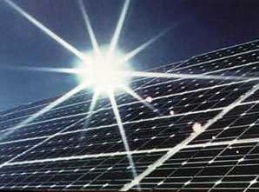 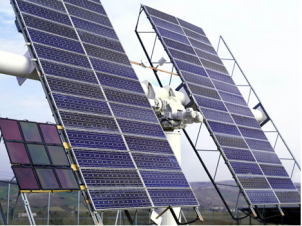 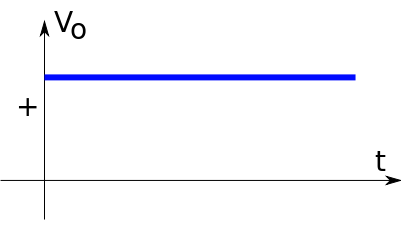 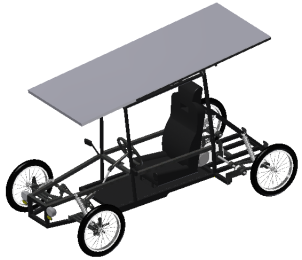 6. DISEÑO MECÁNICO









CHASIS
PROTECCIÓN ANTIVUELCO 
ESTRUCTURA SOPORTE DE PANELES FOTOVOLTAICOS
ERGONÓMICA DEL ASIENTO DEL CONDUCTOR
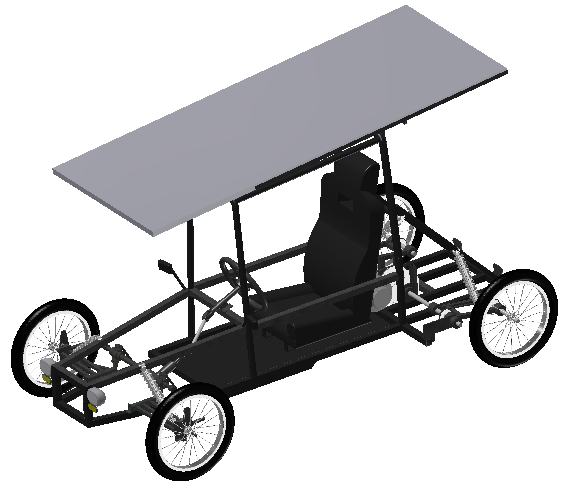 Esfuerzo de Von Mises   
Desplazamiento máximo
Factor de seguridad
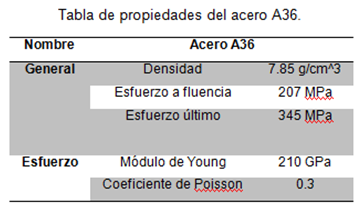 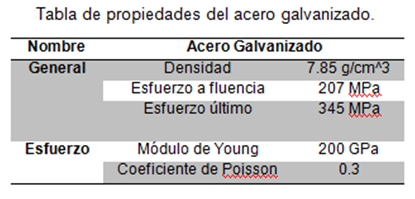 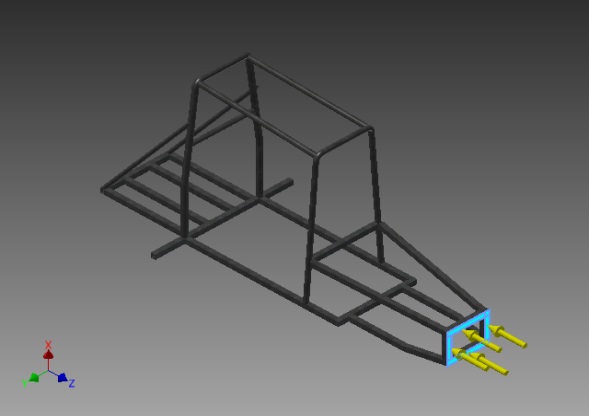 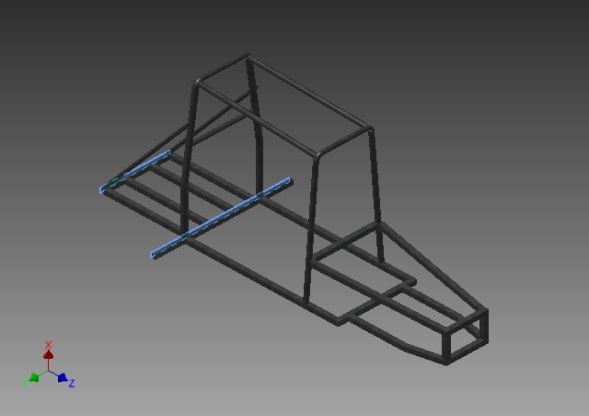 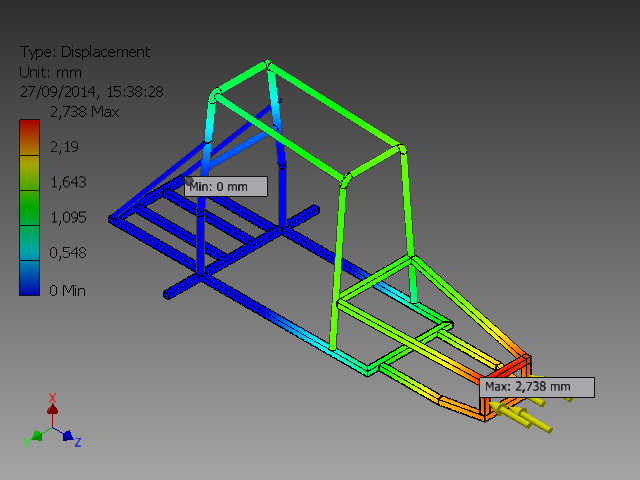 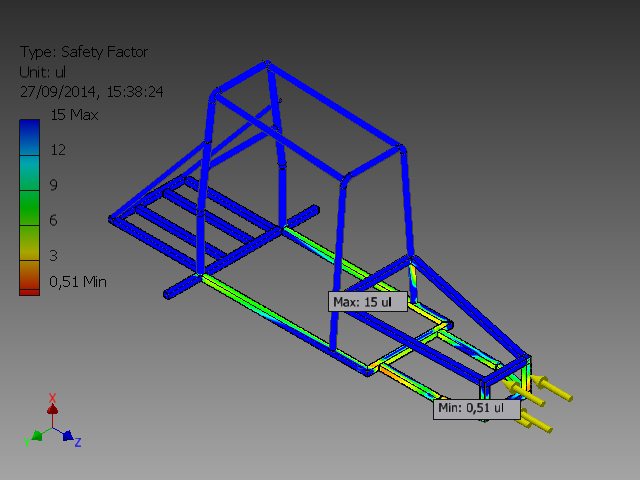 Tubo cuadrado de 19.05, e=1.5mm
                   Brazos delanteros                                     Brazos traseros
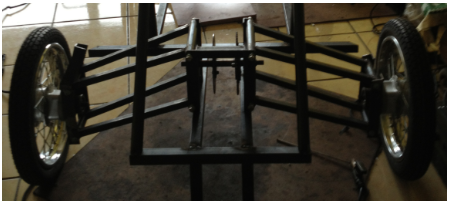 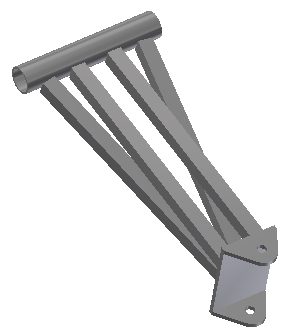 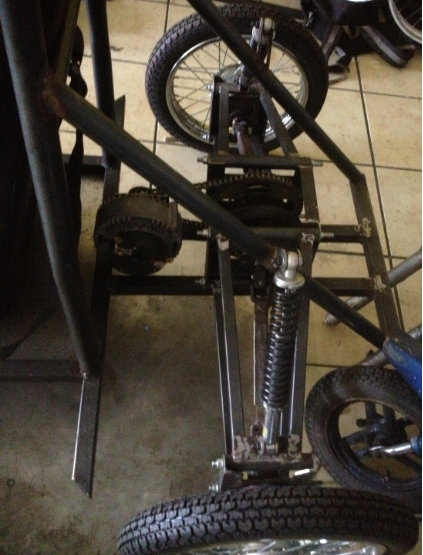 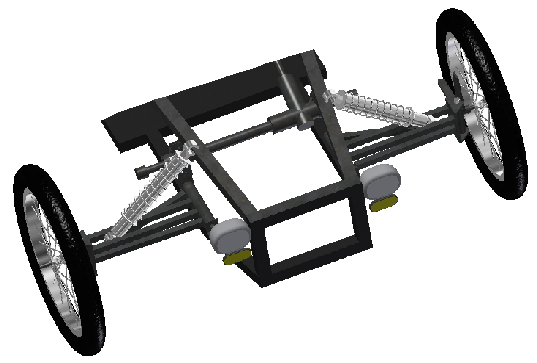 Tubo cuadrado de 25.4mm, e=1.5mm
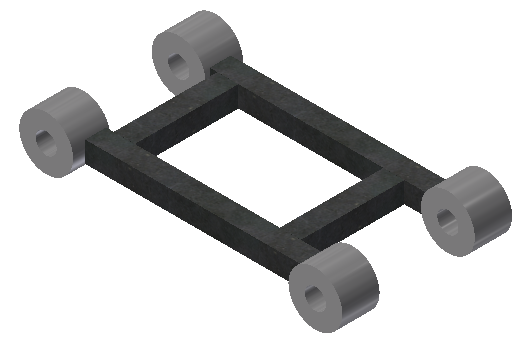 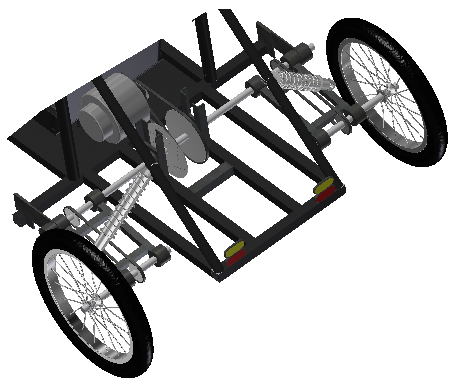 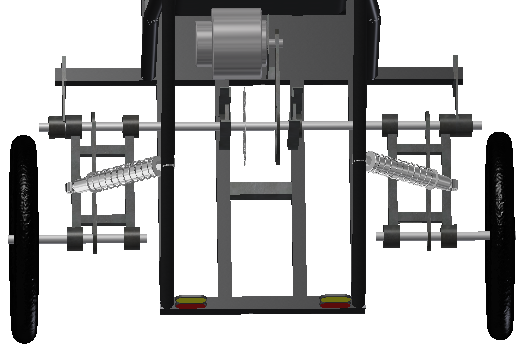 Protección antivuelco
       Peso del carro= 200 Kg. * 4 = 800Kg. =7840 N             Tubo redondo  D=44.45mm y D=38.1mm
                                                                                                                                e=2mm
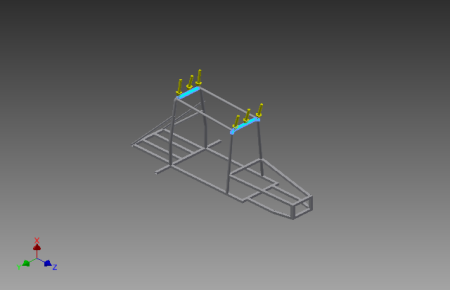 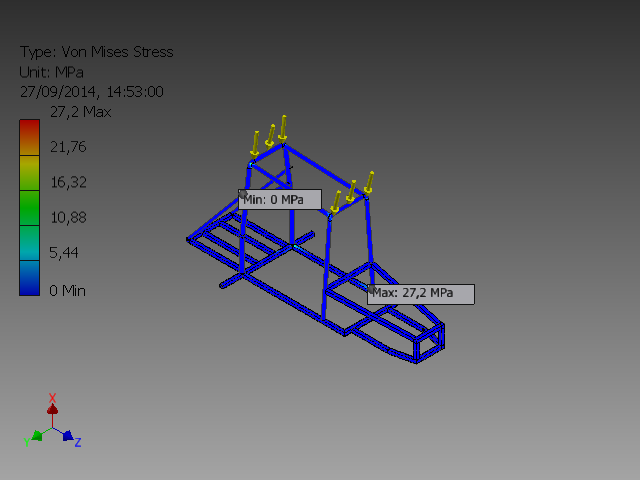 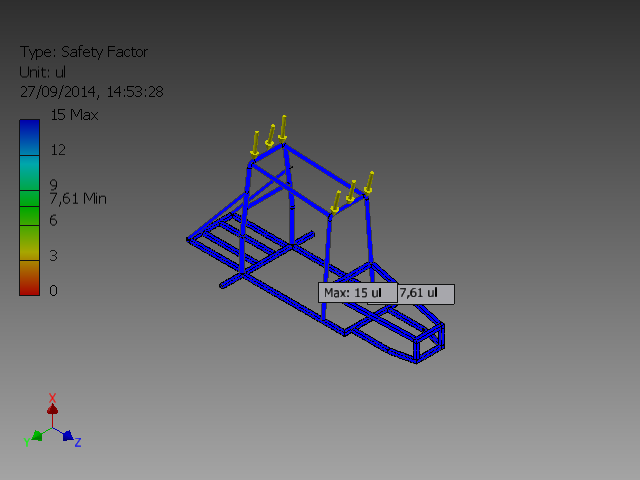 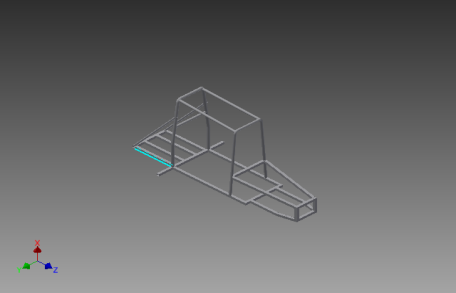 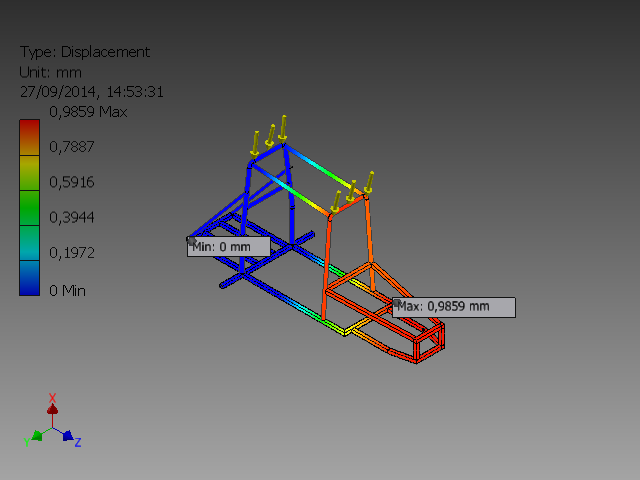 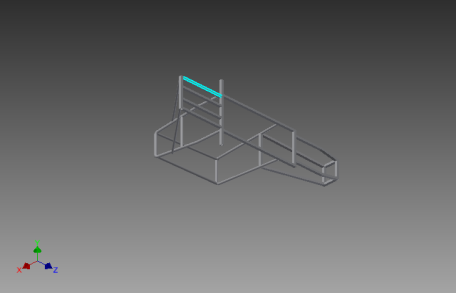 Soporte de PFV
    Ángulo de 25.4mm, e=1.5mm y tubo cuadrado de 19.05mm, e=1.5mm





Asiento del conductor
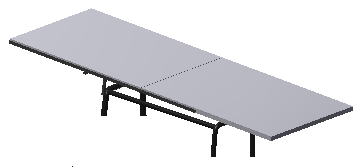 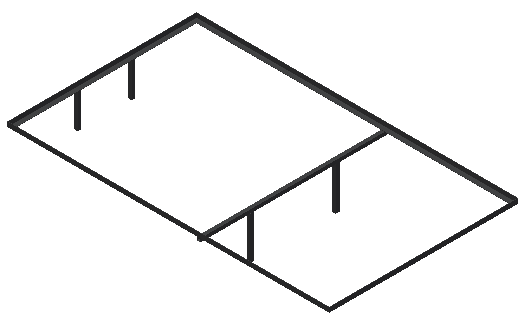 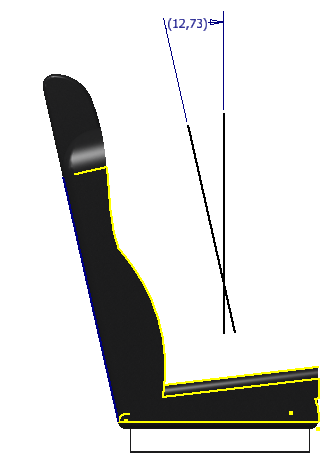 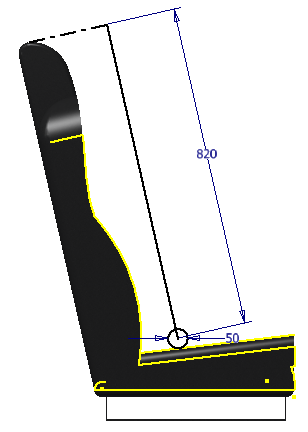 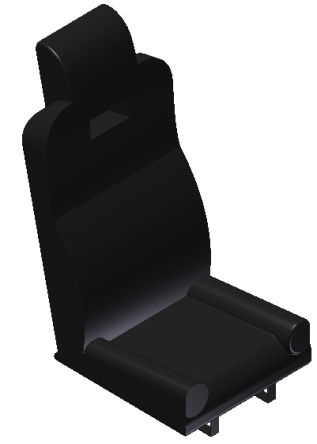 7. DISEÑO ELÉCTRICO
ILUMINACIÓN AUTOMOTRÍZ

SISTEMA DE CONEXIÓN PANELES-MOTOR

MOTOR ELÉCTRICO
         
        DISEÑO FOTOVOLTAICO
Iluminación automotriz
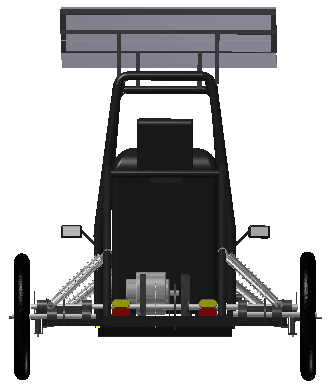 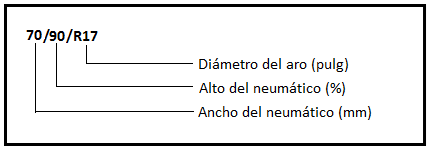 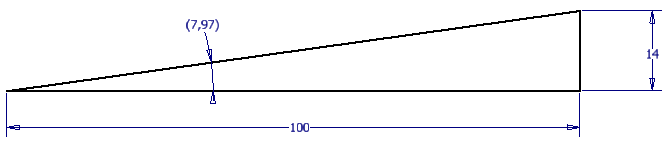 Potencia del motor en plano horizontal
         RESISTENCIA AERODINÁMICA “Ra”
AF = (área frontal) = b * h * 0.5 = 1.31m * 1.60m * 0.5 = 1.048 m2
V = (velocidad máxima) = 45km/hora = 12.5 m/s
µa = (coeficiente aerodinámico) = 0,36 para automóviles

      Ra = (0.5) * (ρ) * (AF) * (µa) * (v2)
      Ra = (0.5) * (0.957) * (1.048) * (0.36) * (12.52) = 28.2 N

         RESISTENCIA A LA RODADURA “Rr”
         Rr = µr * W
         Rr = 0.015 * 2746.8 N = 41.2 N

P = (Ra + Rr) * (v)
P = (28.2+ 41.2) * (12.5)
P = 867.5 W = 1.17 HP
                                       P = 1.17 * 2.5*10-3 = 0.0029 HP    
P = 1.17 HP * 0.1
P = 0.117 HP
P = 0.234 Hp (Factor de seguridad de 2)
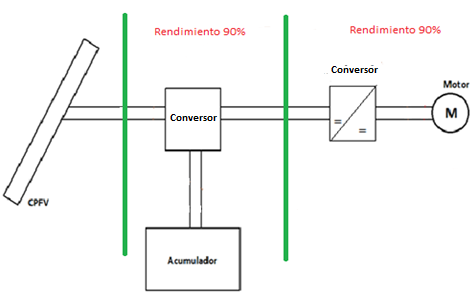 8. FABRICACIÓN
Chasis
Protección antivuelco
Soporte paneles fotovoltaicos
Ejes motríces
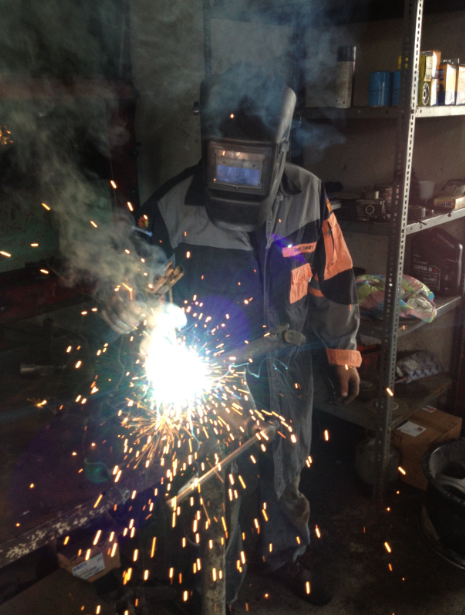 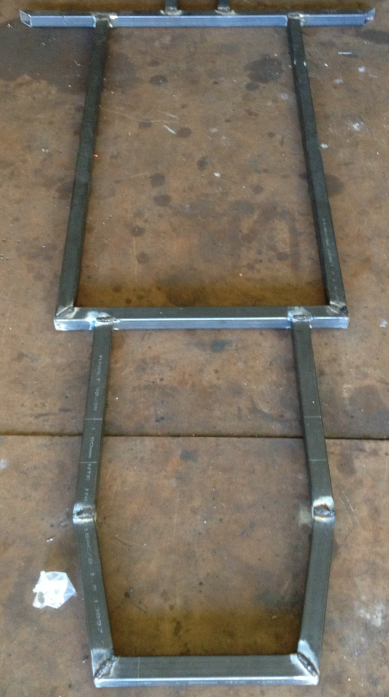 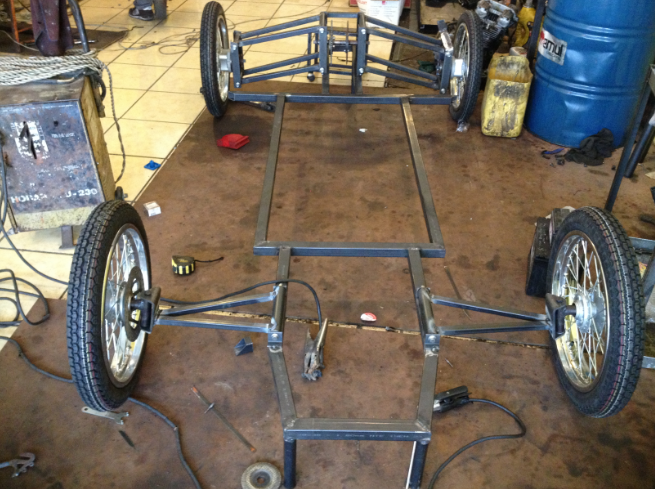 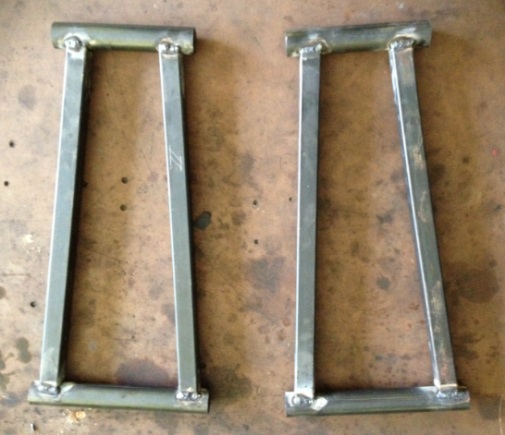 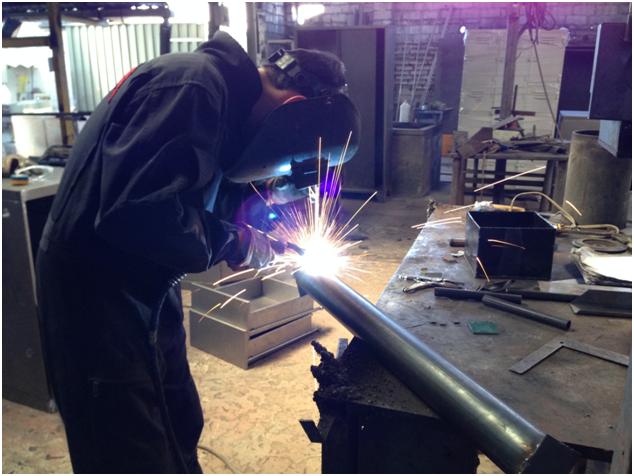 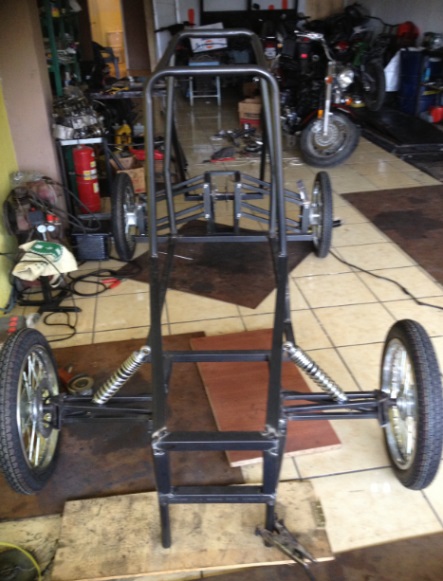 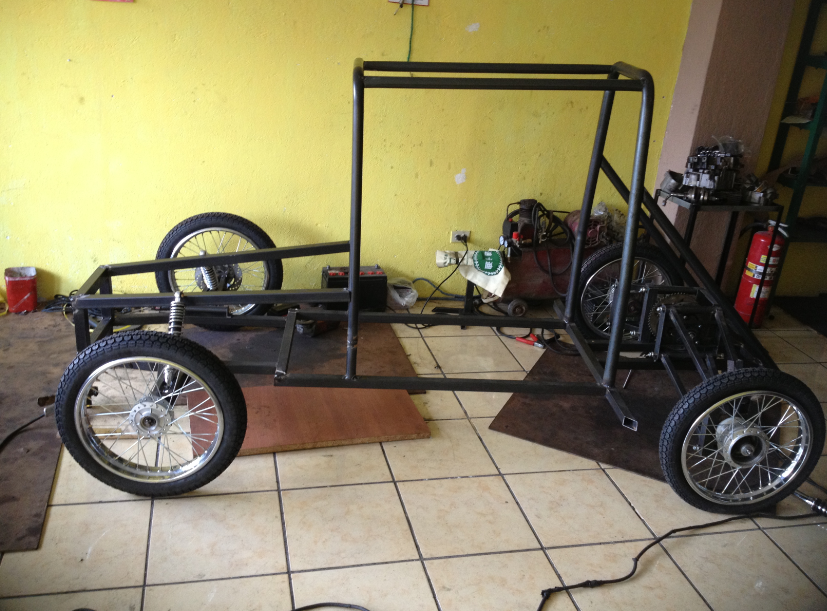 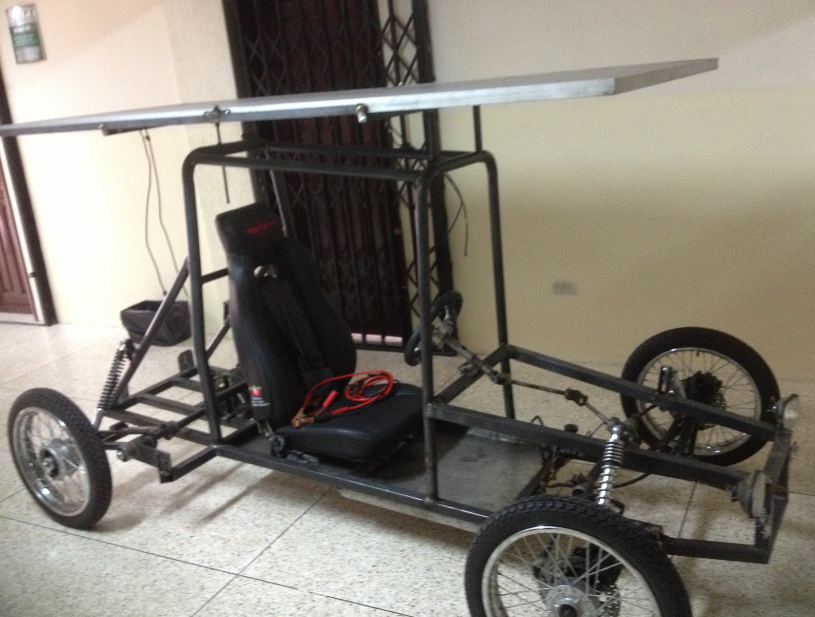 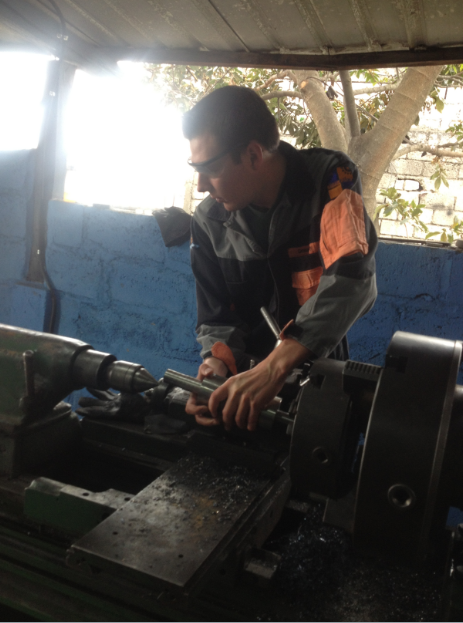 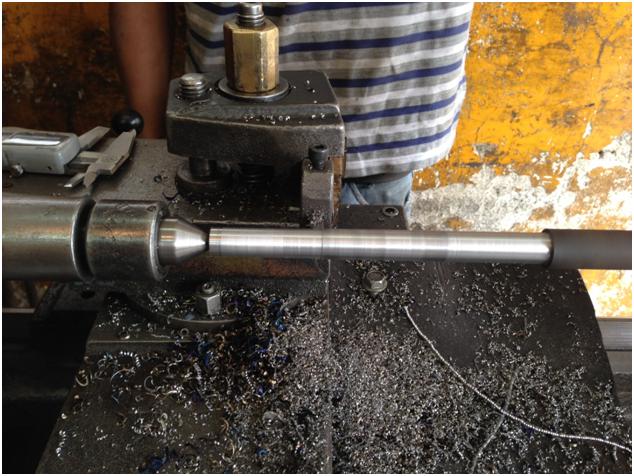 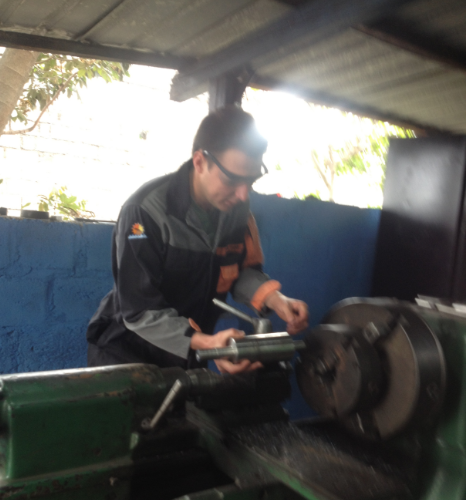 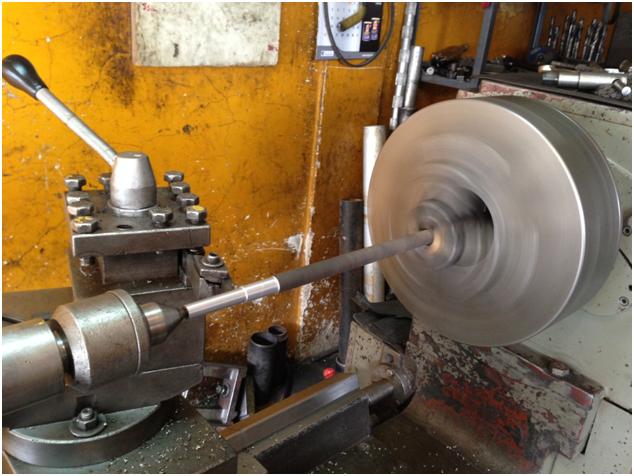 9. PRUEBAS DE FUNCIONAMIENTO
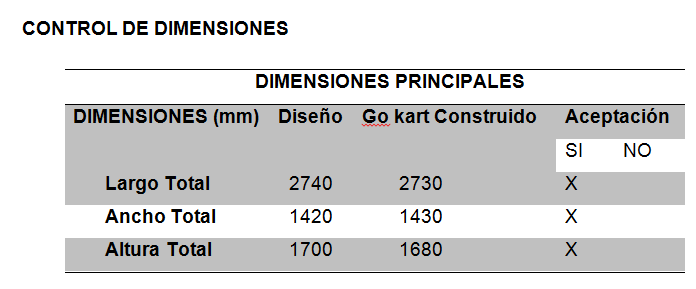 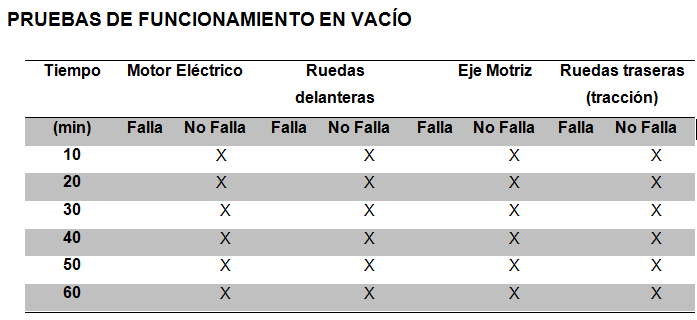 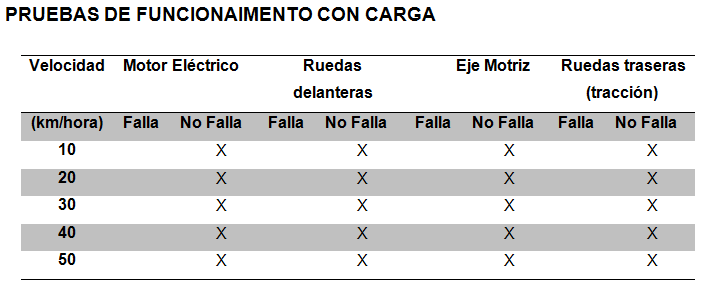 10. ANALISIS ECONOMICO FINANCIERO
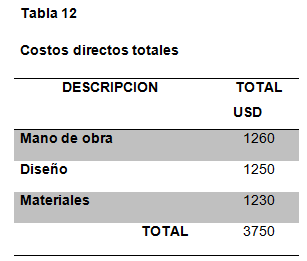 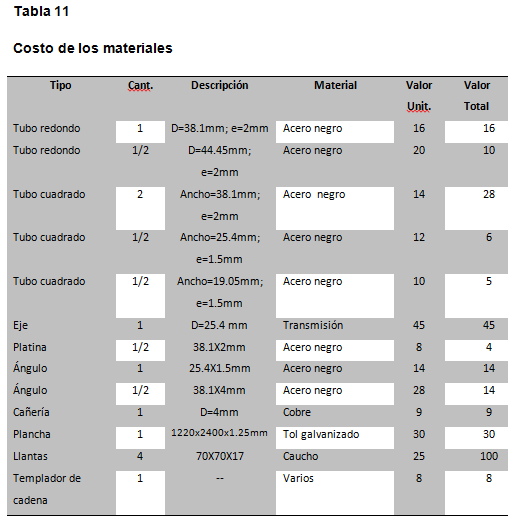 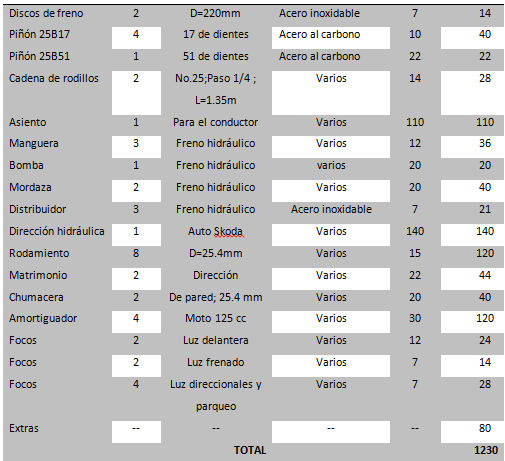 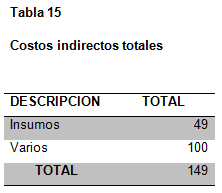 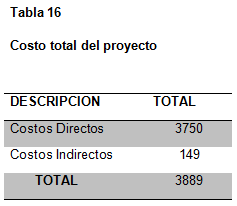 11. CONCLUSIONES Y RECOMENDACIONES
CONCLUSIONES
El vehículo accionado por energía solar fotovoltaica de ¼ HP de potencia está diseñado para una velocidad media de 45Km/hora.
La batería de 124 Ah necesita de 14 HSP aproximadamente para cargarse con los dos paneles fotovoltaicos.
Los resultados obtenidos en el diseño mecánico cumplen con los requerimientos y con las características mecánicas del material utilizado.
El rediseño de la amortiguación trasera permitió que tanto el eje de tracción como la amortiguación funcione de manera correcta evitando también la vibración y el ruido que presentaba el primer diseño que se hizo.
Mediante el análisis de costos se determinó que la reingeniería aplicada del Go Kart tiene un costo de 3769 USD. En materiales  se invirtió 1110 UDS correspondiente al 29,5 % del costo total. También 1409 USD en mano de obra, extras y alquiler del equipo equivalentes a 37.5 %. y finalmente en tutoría y el costo de diseño 1250 USD equivalentes a 33%.
RECOMENDACIONES
Para diseñar y realizar vehículo de este tipo se recomienda elegir los materiales que cumplan con las características técnicas a las que va a funcionar y ser sometida para evitar la presencia de fallas en las partes y piezas que la conforman.
Si se desea aumentar la velocidad del vehículo, entonces es necesario una caja de velocidades manteniendo el mismo diseño fotovoltaico. Otra manera es de rediseñar la instalación fotovoltaica aumentando las capacidades de los elementos que la conforman.
Se debe cumplir con el mantenimiento del vehículo de forma correcta para garantizar su vida útil.
Cuando se proceda a hacer uso del vehículo, es necesario verificar que los pernos y tuercas existentes estén bien ajustadas para evitar la vibración, el desajuste y el desarmado der las partes y piezas.
Antes de hacer uso del vehículo, preguntar el funcionamiento del mismo a la persona que esté encargada y sepa la manera de operar el vehículo.
GRACIAS